Aboubekr Belkaid University Faculty of Sciences Department of Chemistry
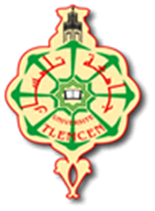 Introduction to Scientific Research



Module: Scientific English
Chemistry Master fieldsby: KHERROUS Sarah
2024/2025
Introduction:
Research is an essential and powerful tool in leading man towards progress. Without systematic research there would have been very little progress. 
Scientific research leads to progress in some field of life. New products, new facts, new concepts and new ways of doing things are being found due to ever-increasing significant research in the physical, the biological, the social and the psychological fields. Research today is no longer confined to the science laboratory. 
So what do we mean by research?
Word ‘Research’  contains two words = Re+Search. It means to search again. So research means a systematic investigation or activity to gain new knowledge of the already existing facts. 
Research is an intellectual activity. It is responsible for bringing to light new knowledge. It is also responsible for correcting the present mistakes, removing existing misconceptions and adding new learning to the existing fund of knowledge. Research is also considered as the application of scientific method in solving the problems. It is a systematic, formal and intensive process of carrying on the scientific method of analysis. Here are some structured definitions of research
Research Definitions
“Research is an endeavor / attempt to discover, develop and verify knowledge. It is an intellectual process that has developed over hundreds of years ever changing in purpose and form and always researching to truth.” 
J. Francis Rummel
“Research is considered to be the more formal, systematic intensive process of carrying on the scientific method of analysis. It involves amore systematic structure of investigation, usually resulting in some sort of formal record of procedures and a report of results or conclusion.” 
John W. Best
“Research comprises defining and redefining problems ,formulating hypothesis or suggested solutions, collecting ,organizing and evaluating data, making deductions and reaching conclusions and at last careful testing the conclusions to determine whether they fit the formulated hypothesis.” 
Clifford Woody
Purpose of Scientific Research:
The purpose of scientific research is to systematically investigate and acquire knowledge to understand the natural world, solve problems, and improve human life. Some key purposes include:
Advancing Knowledge: Scientific research expands our understanding of natural phenomena, processes, and laws, often leading to new theories and concepts.
Solving Problems: Research addresses specific challenges in fields like health, environment, technology, and energy, providing solutions that improve quality of life.
Innovation and Technology: Scientific discoveries lead to technological advancements that can revolutionize industries, improve efficiency, and create new products or services.
Informing Policy: Research provides evidence-based data that can guide government policies, regulations, and strategies, particularly in health, education, and environmental protection.
Improving Education: Scientific research promotes critical thinking, develops problem-solving skills, and fosters a deeper understanding of various fields, benefiting education systems and learners.
Promoting Sustainability: Research into environmental and ecological issues helps develop strategies for sustainable resource management, conservation, and reducing human impact on the planet.
In essence, scientific research drives progress by deepening our understanding and applying knowledge to better our world
Characteristics of Research
Following are the characteristics of research:
Research is directed toward the solution of a problem. 
Research requires expertise. 
Research emphasizes the development of generalizations, principles, or theories that will be helpful in predicting future occurrences. 
Research is based upon observable experience or empirical evidences. 
Research demands accurate observation and description.
Research involves gathering new data from primary or first-hand sources or using existing data for a new purpose.
Research is characterized by carefully designed procedures that apply rigorous analysis. 
Research involves the quest for answers to un-solved problems. 
Research strives to be objective and logical, applying every possible test to validate the procedures employed the data collected and the conclusions reached. 
Research is characterized by patient and unhurried activity. 
Research is carefully recorded and collected. 
Research sometimes requires courage.
Good research should have the following characterestics:
Systematic: Follows a structured process, ensuring that methods are carefully planned and executed.
Empirical: Relies on observable and measurable evidence rather than on subjective beliefs.
Replicable: Can be repeated by others to verify results, which builds credibility and trust.
Ethical: Adheres to ethical standards to ensure that research is conducted responsibly and fairly, especially when it involves people, animals, or sensitive information.
Types of Research
Research can be divided into several types based on purpose, approach, and method. Here are some common types:
Basic (or Fundamental) Research: This type of research is conducted to increase understanding of fundamental principles without immediate practical application in mind. It is focused on theoretical knowledge.
Example: Studying the molecular structure of a particular protein to understand its function in the body.
Applied Research: Applied research is aimed at solving practical, real-world problems. This type of research often takes insights from basic research to address specific issues.
Example: Developing a vaccine to prevent a disease based on knowledge of the virus’s behavior.
Quantitative Research: This involves collecting and analyzing numerical data. It is often used to identify patterns, test hypotheses, or make predictions.
Example: Conducting a survey to understand how many people prefer electric vehicles over traditional cars.
Qualitative Research: This focuses on understanding concepts, experiences, or phenomena through non-numerical data, such as interviews or observations. It is often used for exploring deeper meanings or gaining insights.
Example: Interviewing patients to understand their experience with a new treatment.
Mixed-Methods Research: This combines both quantitative and qualitative research methods to provide a more comprehensive understanding of a topic.
THANK YOU FOR YOUR KIND ATTENTION